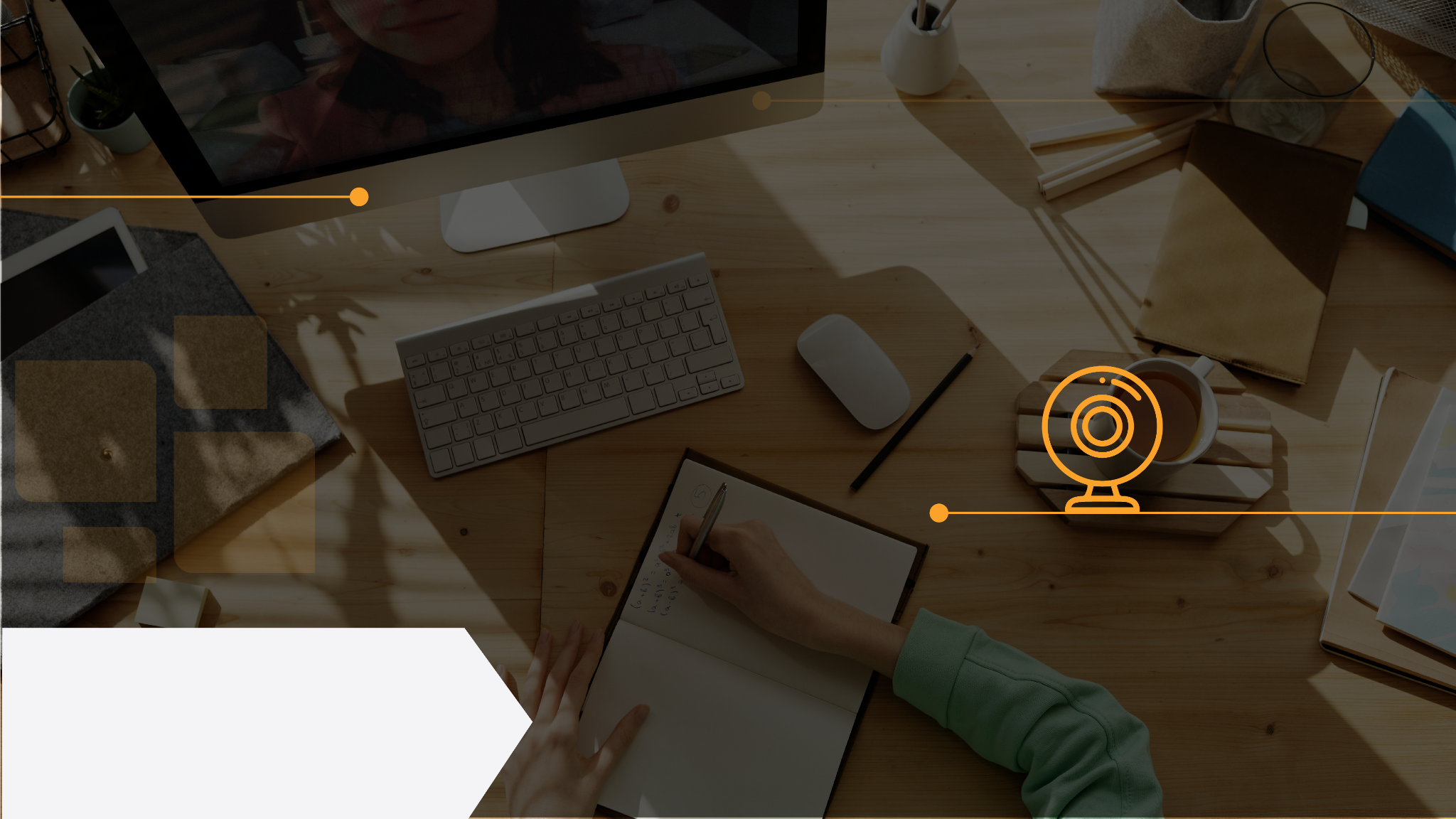 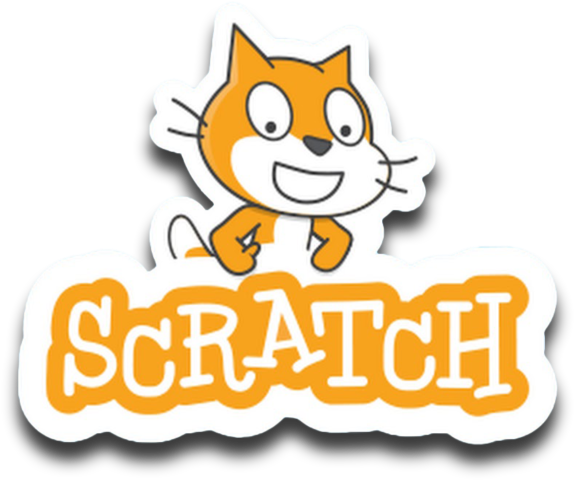 Programmation et robotique 
en mathématique
UQAC
Cours de M. Souleymane Barry
monurl.ca/mst7nov22
Domaine de la mathématique, de la science et technologie (MST)
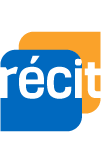 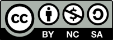 Cette présentation, monurl.ca/mst7nov22  du RÉCIT MST est mise à disposition, sauf exception, selon les termes de la Licence CC.
Pour plus de détails : recitmst.qc.ca
[Speaker Notes: Mon cellulaire est le 418-550-8669. Mon poste à l'UQAC est le #4263. Mon local: au H3-1370.
 
Je serai à mon bureau pour t'attendre.
 
Myrianne mon étudiante se joindra à nous vers 11h.
Lien de la présentation : https://monurl.ca/mstscratch22 

Lien de l’article : https://www.recitmst.qc.ca/Webinaire-Scratch-apprendre-a-programmer]
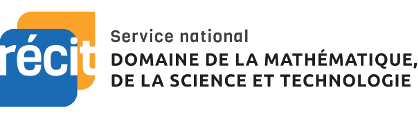 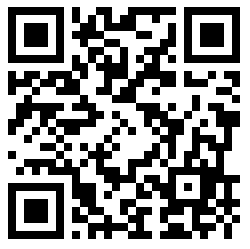 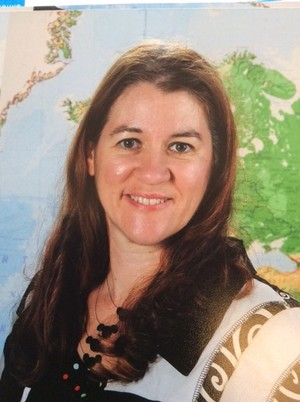 Sonya Fiset
sonya.fiset@recitmst.qc.ca
2
Plan
-RÉCIT
-Pourquoi programmer?
-Présentation de Scratch en mathématique
-Exploration mains sur les touches 
-Présentation de la robotique en mathématique
-Exploration mains sur les touches
-Ressources
-Badge
3
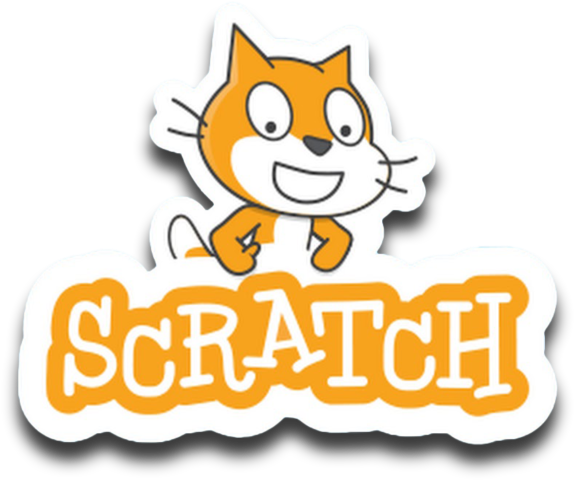 Présentation de Scratch
-Logiciel libre, gratuit et en ligne
-Développé par le MIT
-Programmation par blocs
-Avec ou sans compte
-Quelques robots
-ScratchJr, programmation par pictogrammes
4
Pourquoi programmer?
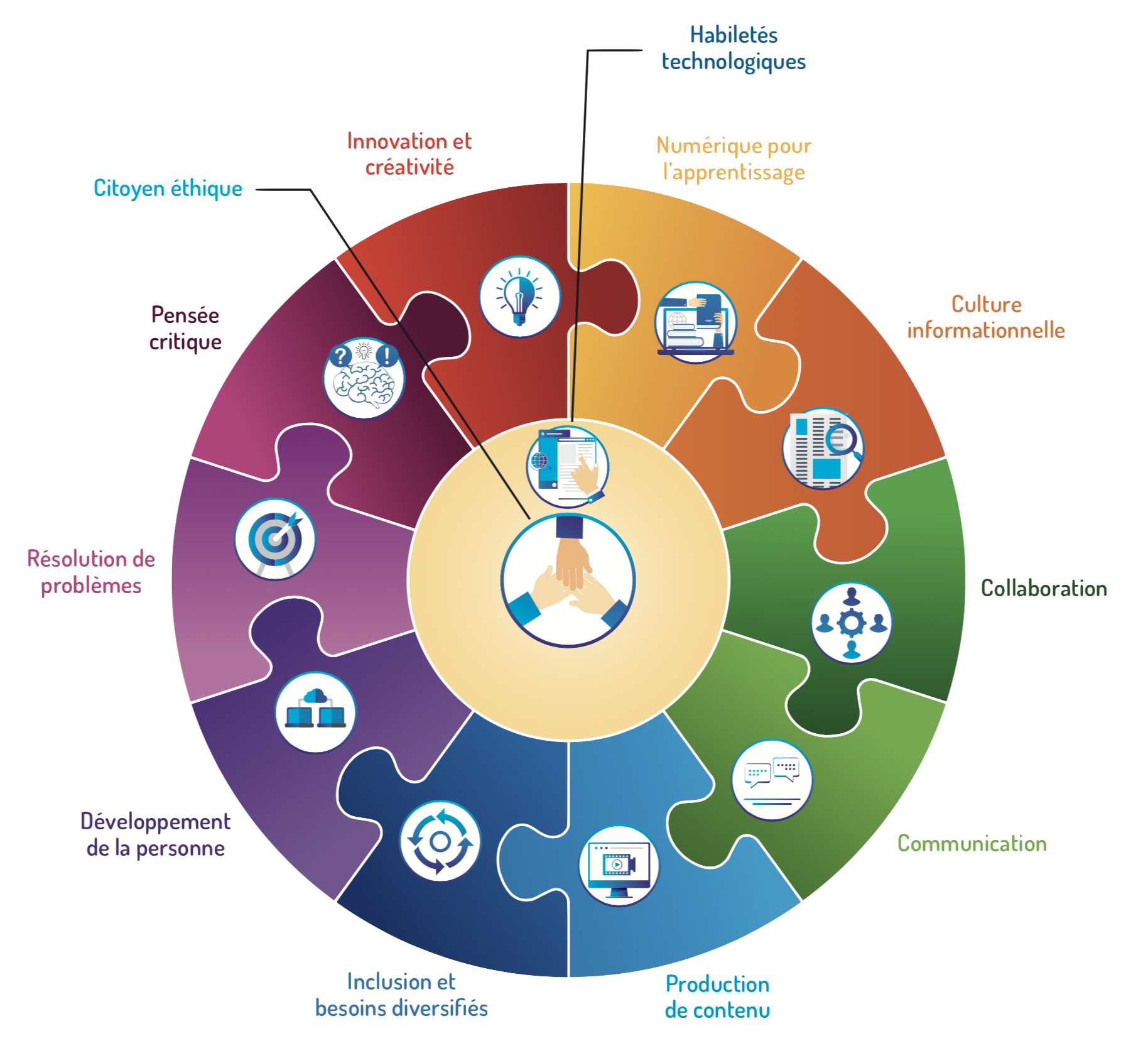 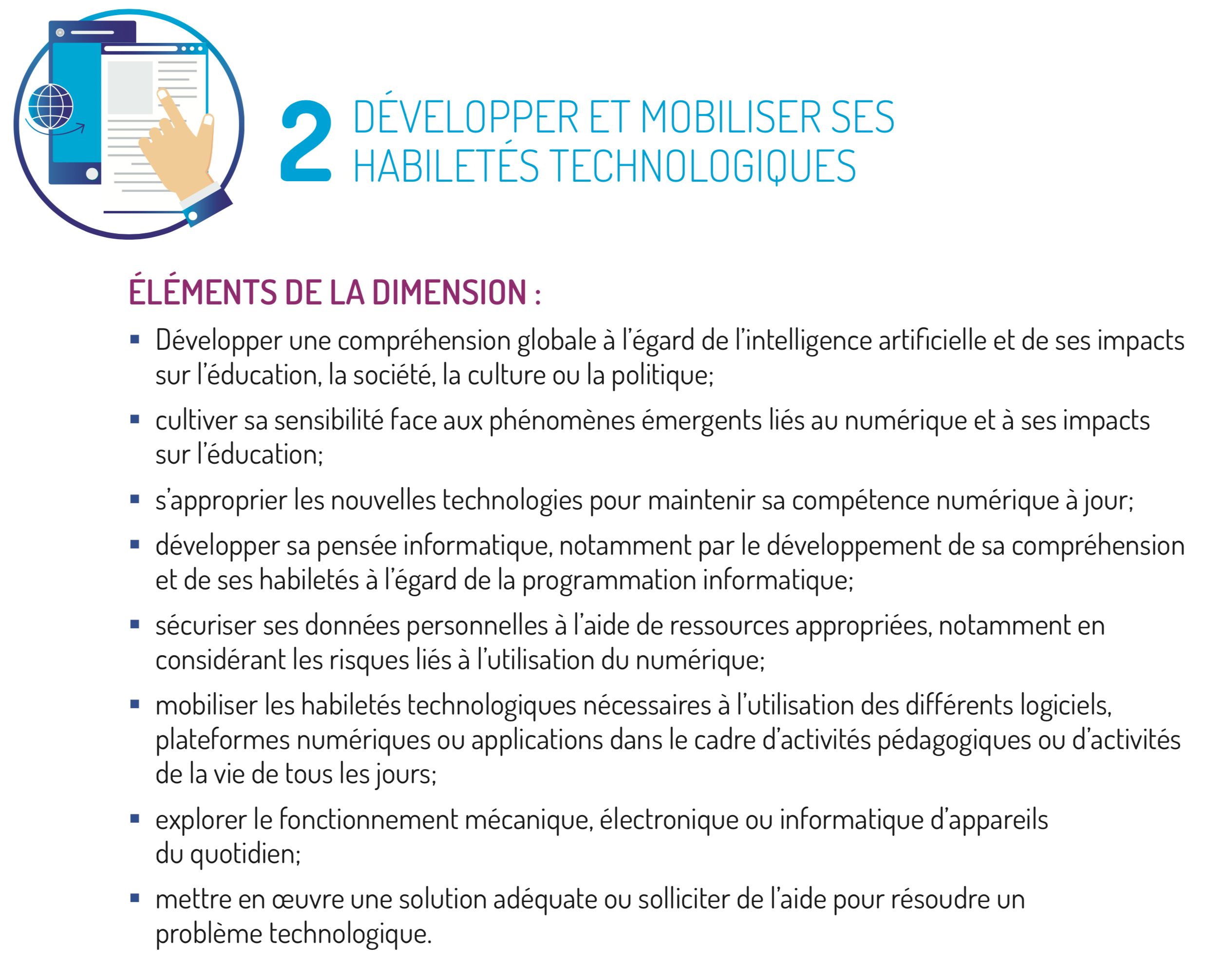 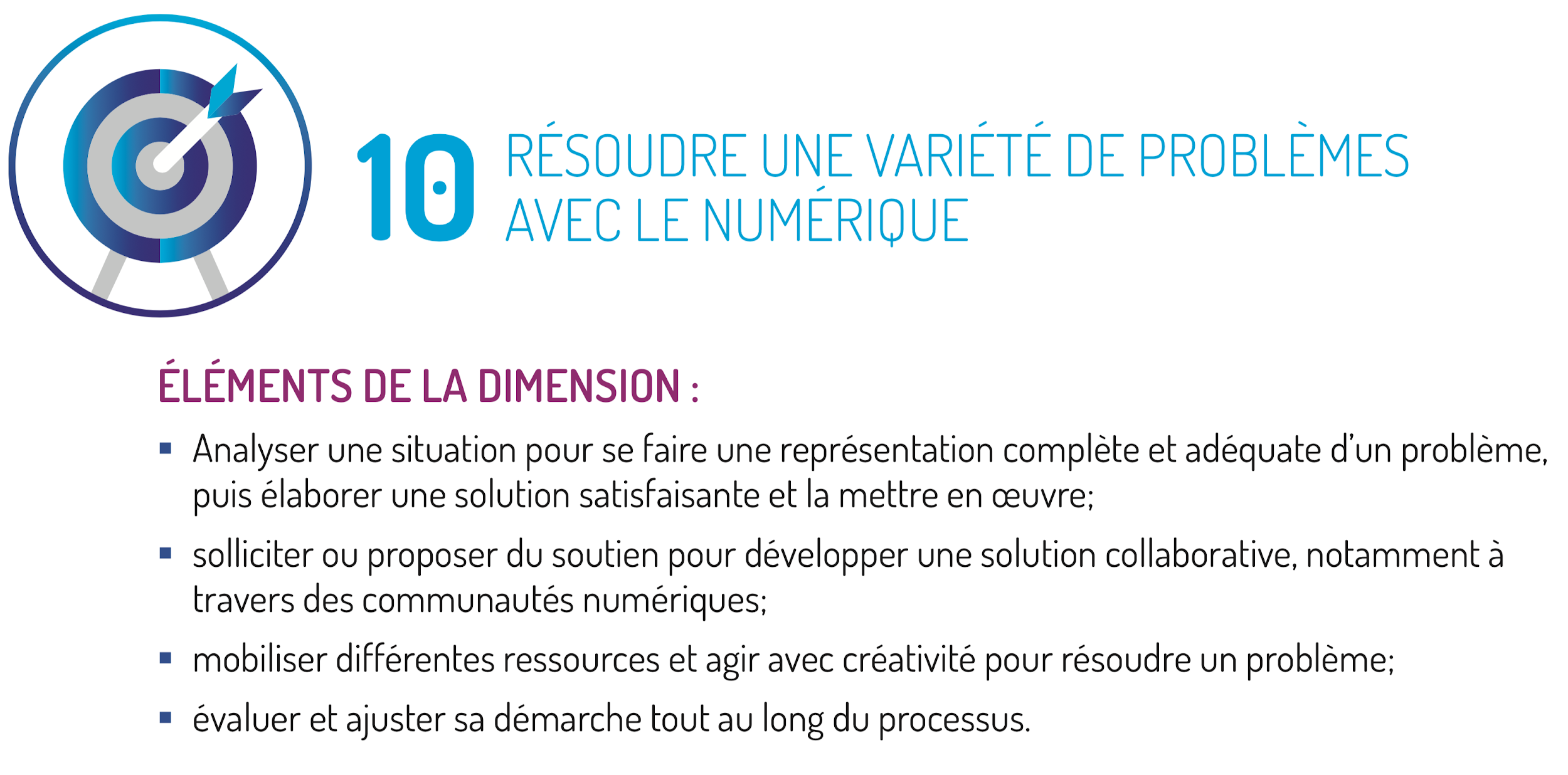 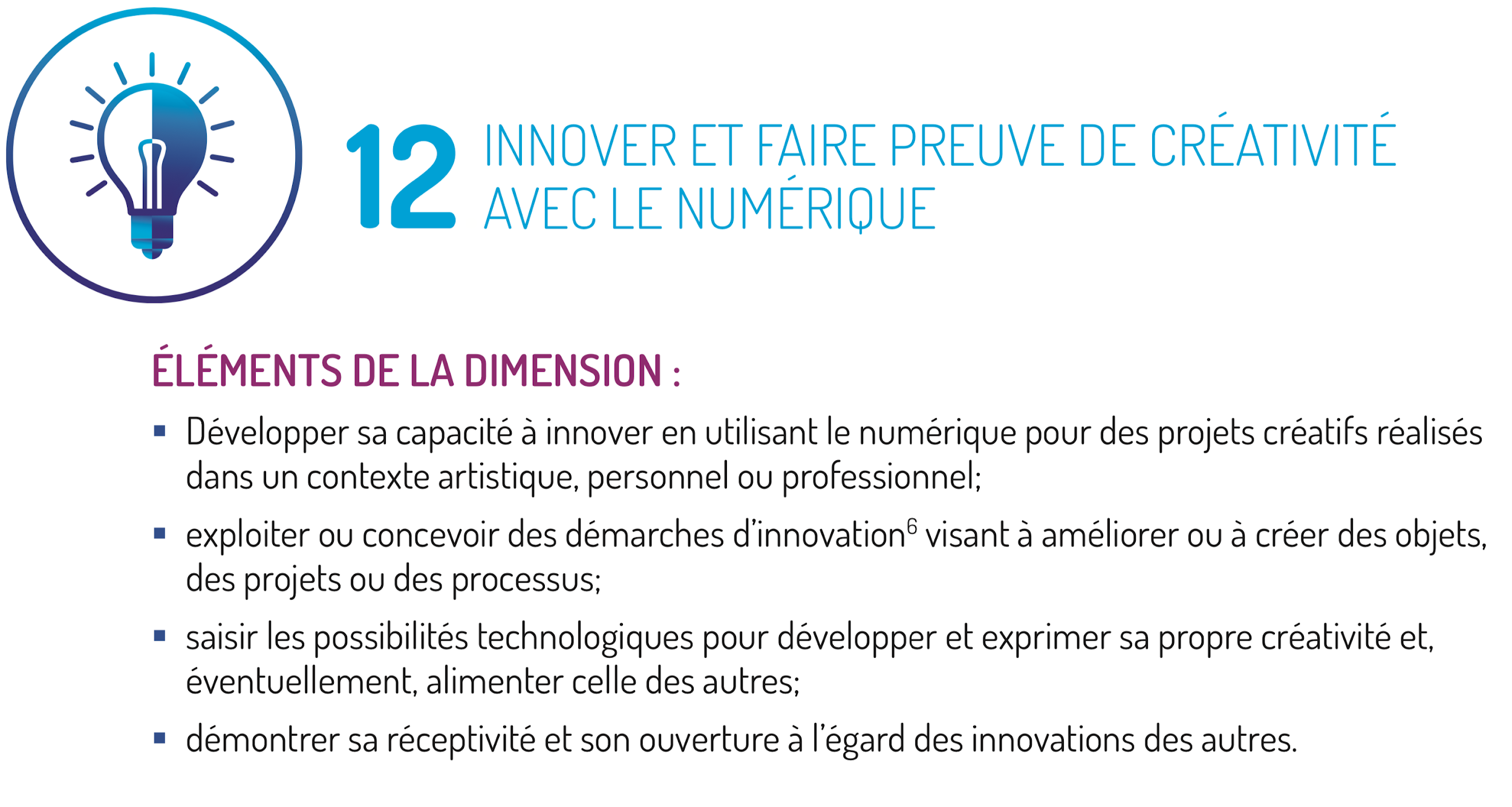 Cadre de référence de la compétence numérique
[Speaker Notes: http://www.education.gouv.qc.ca/dossiers-thematiques/plan-daction-numerique/cadre-de-reference-de-la-competence-numerique/]
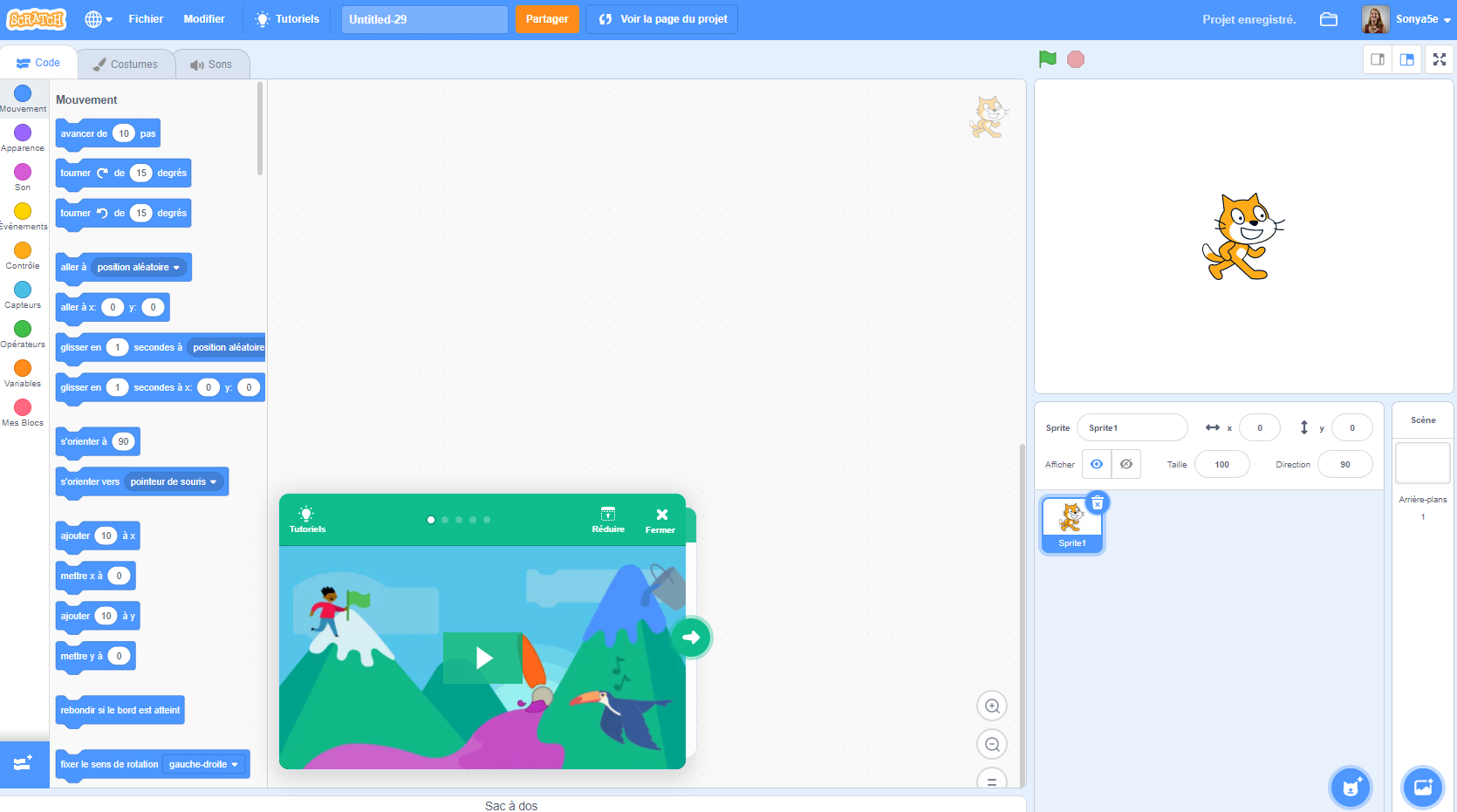 Blocs de programmation
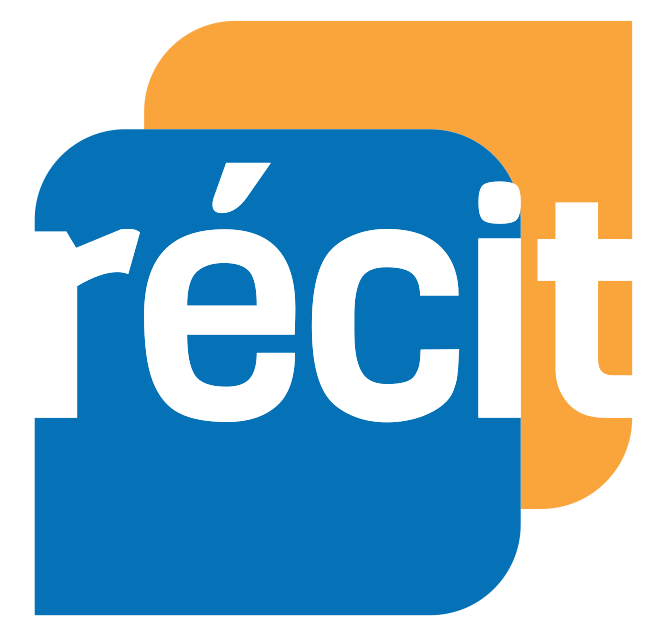 Script
S’initier à la programmation Scratch
Scène d’animation
Scratch : https://scratch.mit.edu/
www.scratch.mit.edu
Arrière-plan
Sprite
[Speaker Notes: https://scratch.mit.edu/]
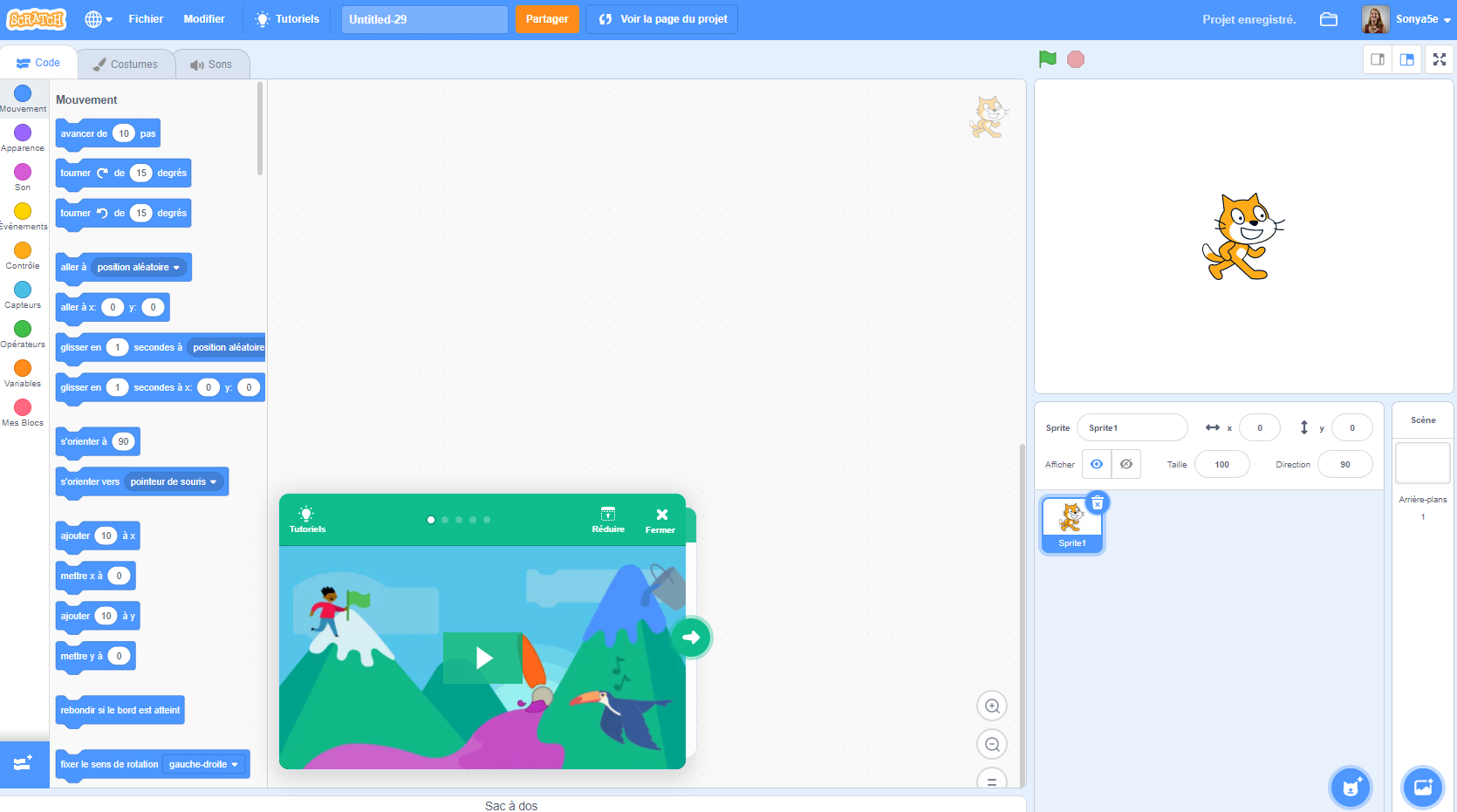 0. Tutoriels
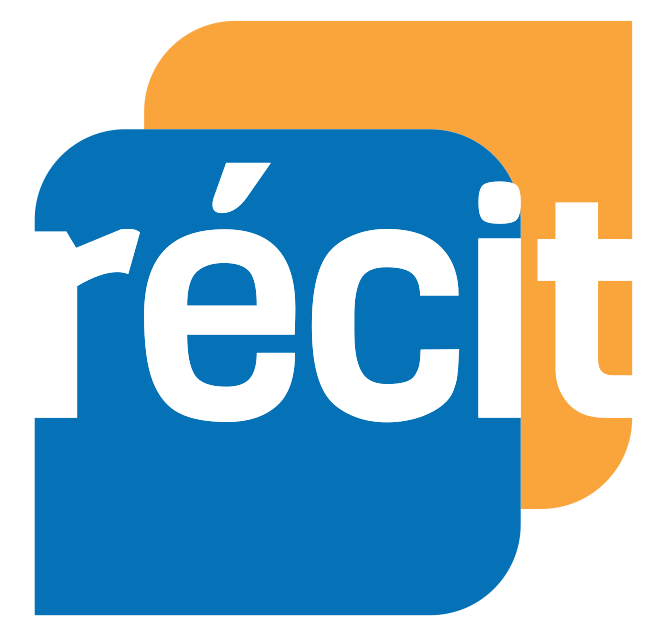 S’initier à la programmation Scratch
4. Démarrer le programme avec le drapeau vert.
3. Déplacer les blocs ici.
Scratch : https://scratch.mit.edu/
0. Tutoriels
2. Choisir l’arrière-plan.
1. Choisir le ou les sprite(s).
[Speaker Notes: https://scratch.mit.edu/]
Activité débranchée : le carré
Géométrie : Construction et description des figures planes
animation
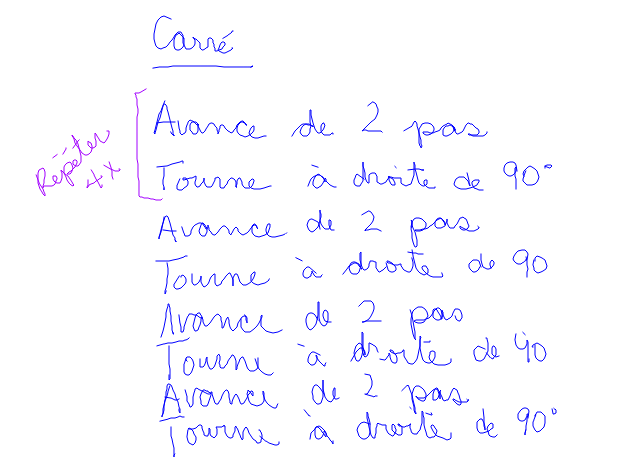 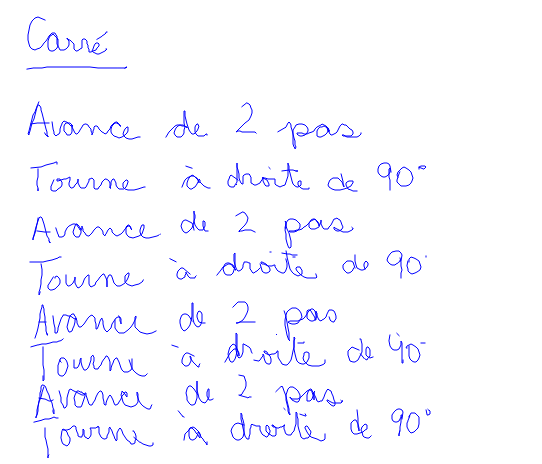 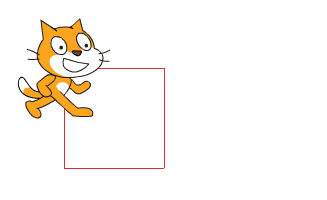 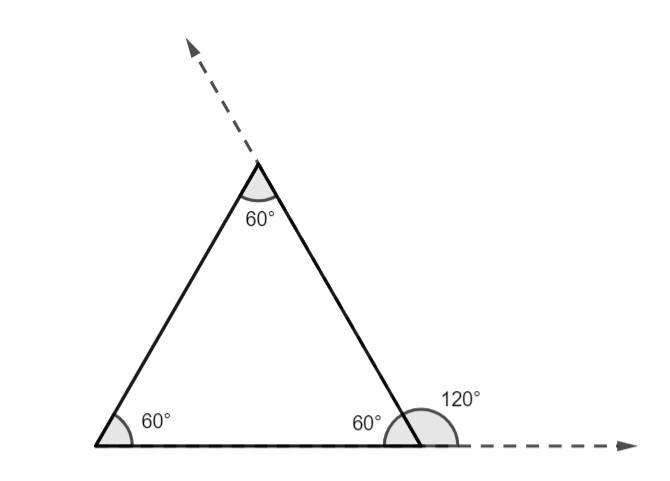 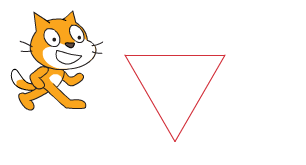 [Speaker Notes: Activités débranchées liens de ressources
Motifs de répétition - Avantages d’utiliser des boucles
Modélisation avec le carré
Différentiation pédagogique rectangle - triangle ou une autres figures planes]
Défi 1
Programme Scratch : « carré »
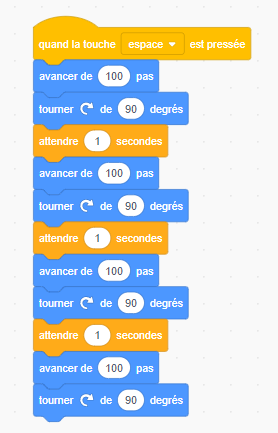 1-Bloc « Événement » pour partir le programme
2-Écrire une phrase pour introduire le sujet
3-Déplacement
4-Bloc « Stylo » position d’écriture, couleur, taille
5-Ajouter le bloc « Attendre » pour ralentir le mvt
Créativité et exploration!

*Efficience d’un programme : 
Trouver les régularités
*Fonction du « Sac à dos » pour copier

SAÉ : Frise (cahier de l’élève - Guide enseignant)
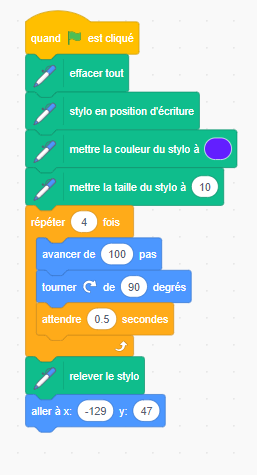 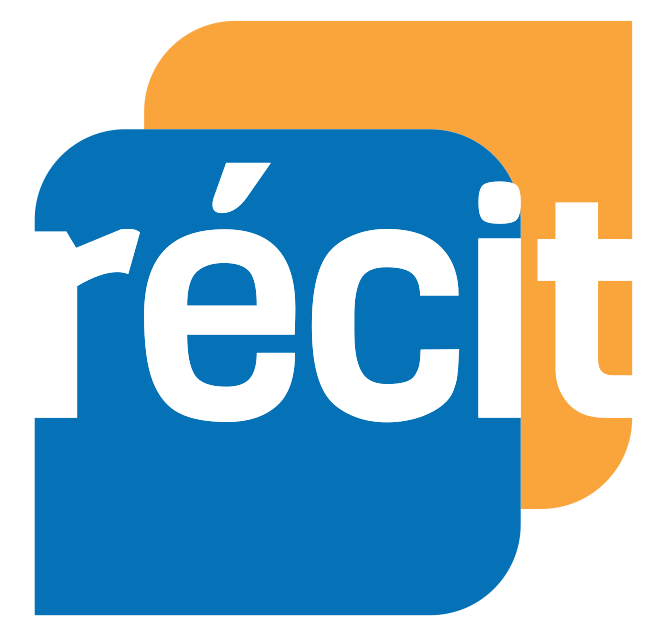 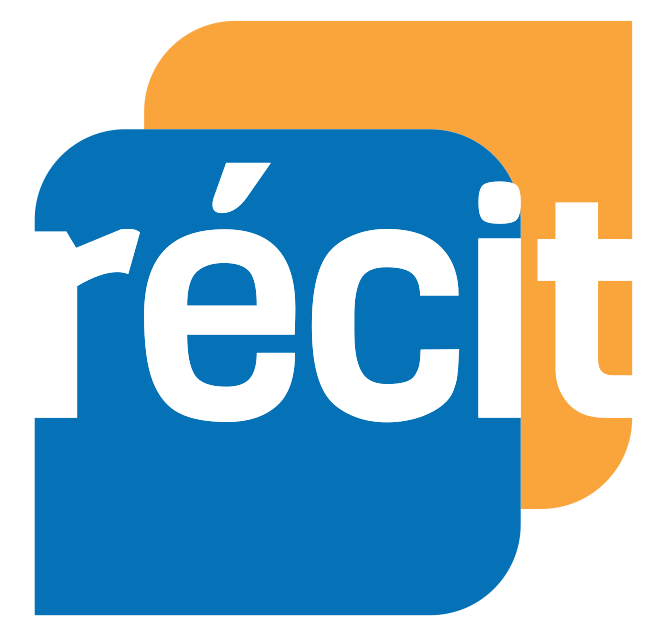 Réflexion sur la programmation
Résolution de problèmes
Logique 
L’utilisation de variables avec des termes concrets
Rapport à l’erreur
Autorégulation du programme - rétroaction rapide et efficace
Programme soutient la validation des calculs / jeu d’essais
Comprendre ce qui derrière l’outil
Plusieurs programmes possibles
Compréhension des concepts plus en profondeur
Généralisation de calculs
Transfert vers l’algèbre
Débogage
Trousse de dépannage
[Speaker Notes: Trousse de dépannage : https://drive.google.com/file/d/1CEDMpxGhX20uSTu_a_aBOOJaLwFQQx8f/view]
Partager le lien d’un programme
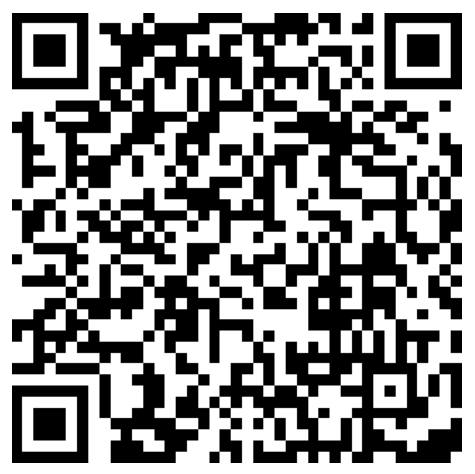 Mur collaboratif DigiPad 
sur le site de La Digitale
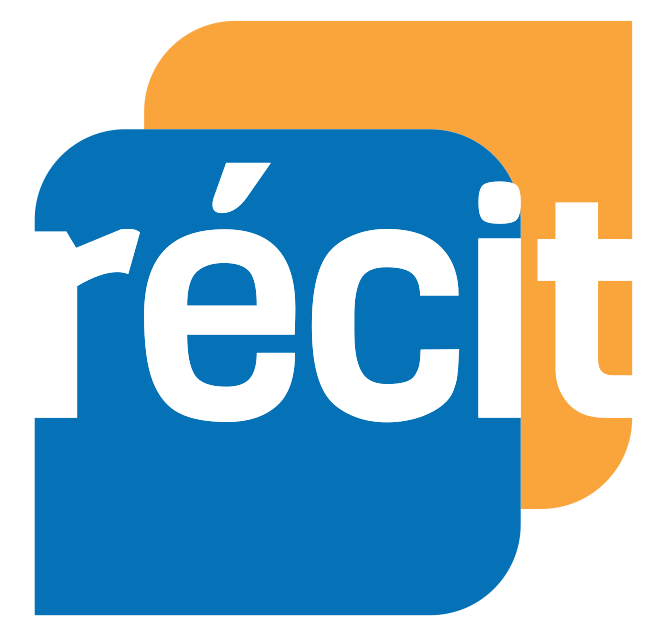 [Speaker Notes: Mur de partage : https://digipad.app/p/191645/90b1efc6c9945]
SPIKE Essentiel et Prime ou principal
SPIKE Essentiel : Ressources, autoformation, plateforme en ligne
SPIKE Prime : Ressources, autoformation, plateforme en ligne
Avantages : 
beaucoup de modèles
créativité, approche MATIS
progression du primaire au secondaire
leçons disponibles LEGO
Inconvénient :
Gestion du matériel
Capteurs : couleurs, gyroscopique intégré
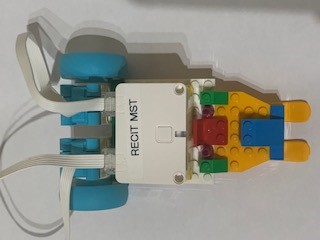 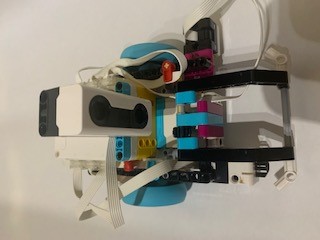 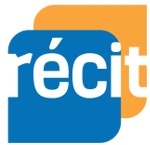 [Speaker Notes: MAM]
Associer tablette et robot
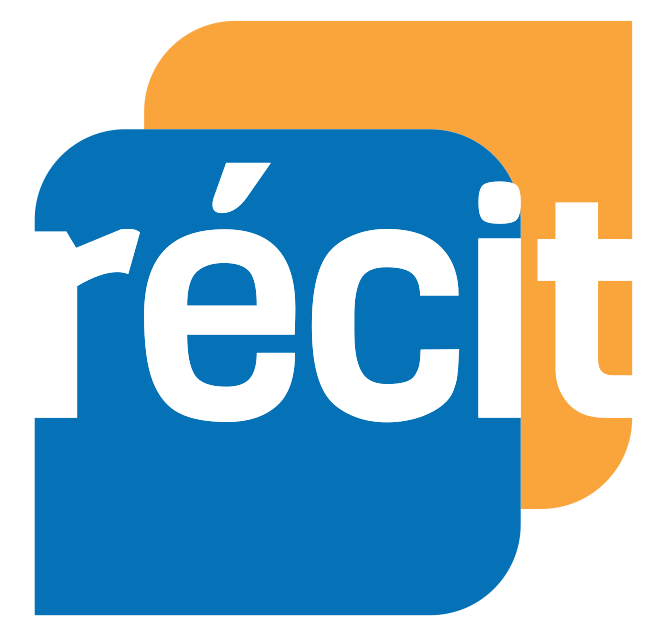 (mise à jour)
(identifier les robots)
Démarrer (tutoriels)
Nouveau projet
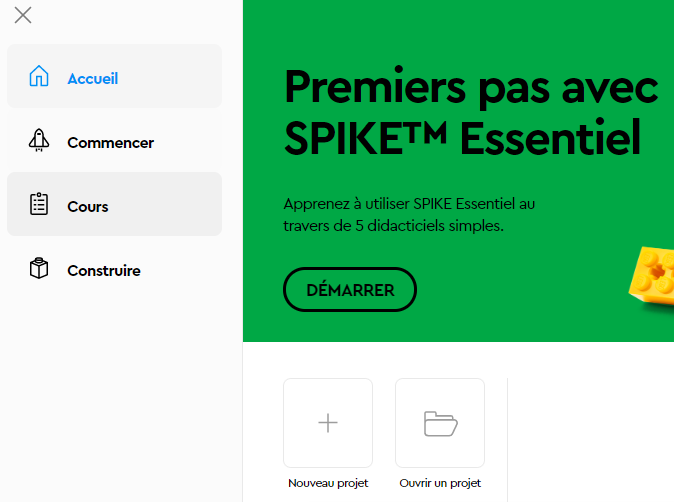 Plan d’un robot SPIKE Essentiel
Plan d’un robot SPIKE Prime
13
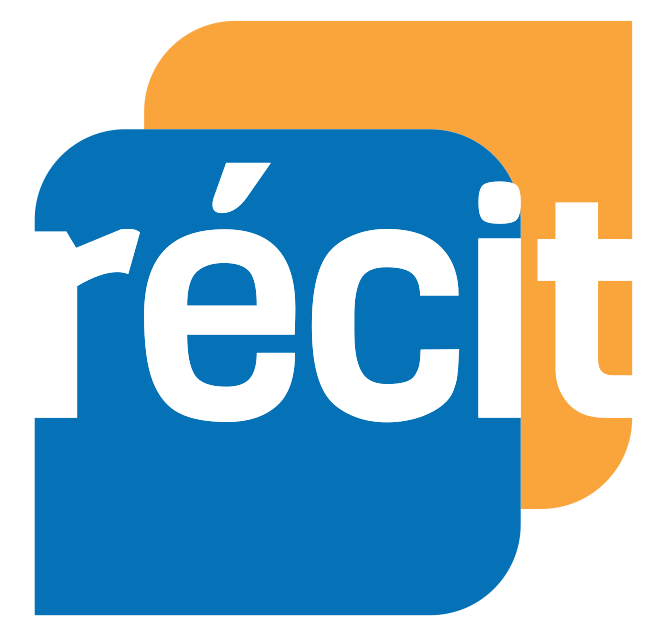 Déplacements :
Bouge
Avance (rotations, degré secondes)
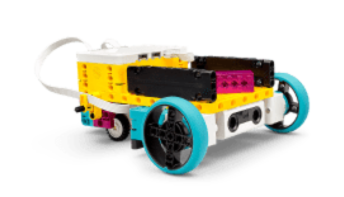 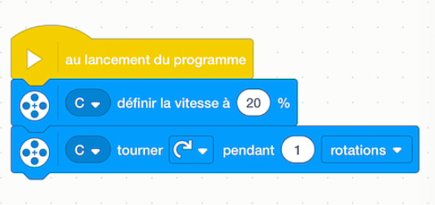 14
Carré :
Utilise un bloc de répétition
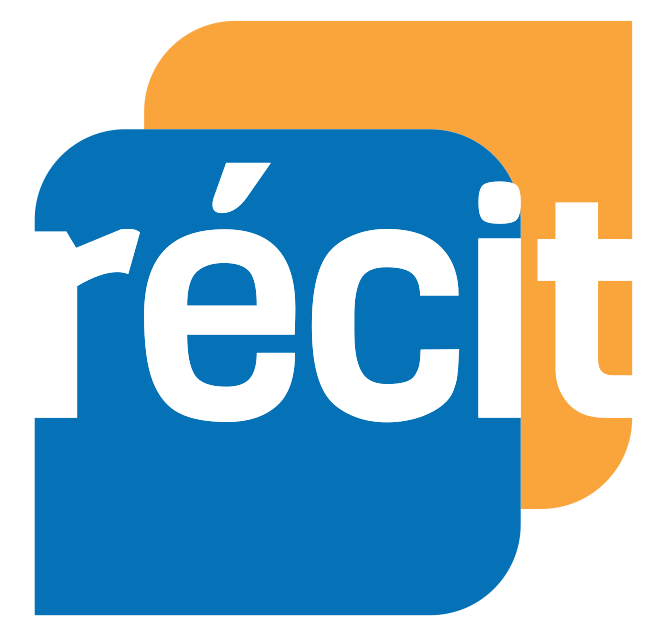 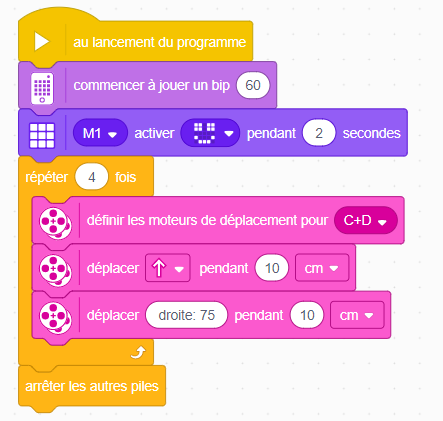 15
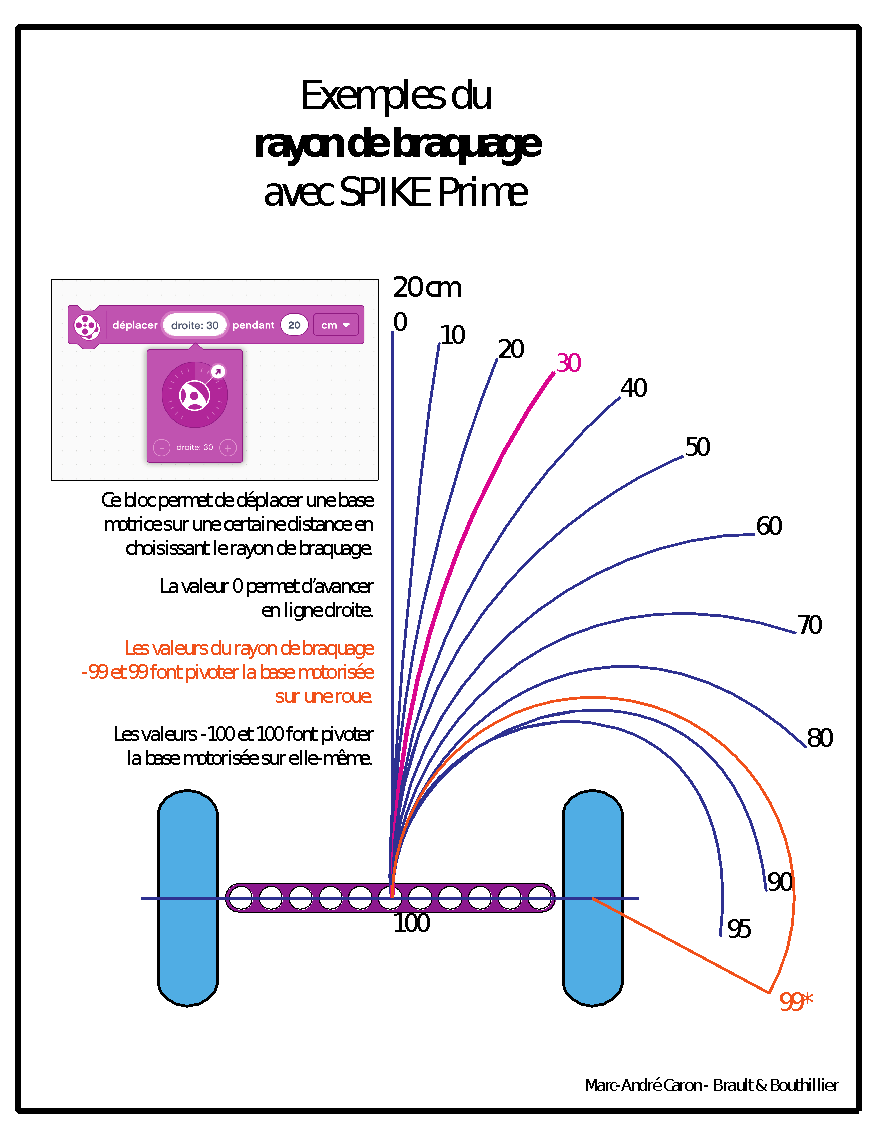 Tourner
16
Root
code.irobot.com
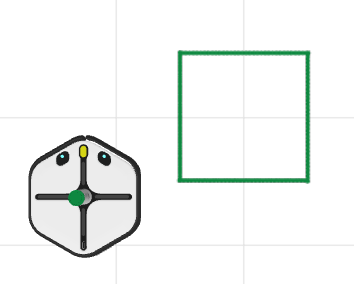 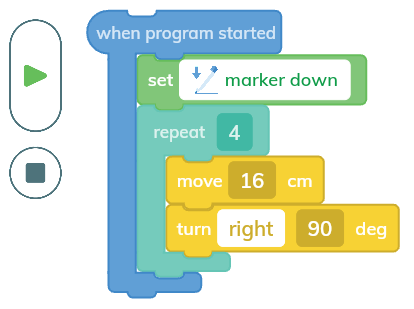 17
[Speaker Notes: https://app.wooclap.com/GDM22]
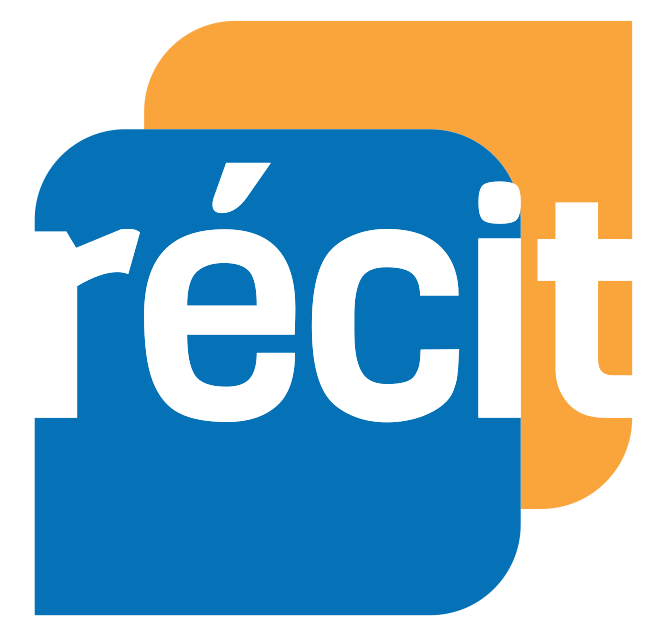 Tâches en mathématique :
Défi 1 : Avancer lentement sur une distance d’environ 60 cm.
Défi 2 : Reculer rapidement pendant 3 secondes en utilisant les nombres négatifs.
Défi 3 : Avancer de 235 mm, faire une pause de 3 secondes et reculer en 3 blocs en ajoutant 3 blocs de distance (Stratégie : utiliser la décomposition du nombre).
Défi 4 : Avancer de 235 mm, tourner de 900, reculer de la moitié de la distance et émettre une son.
Défi 5 : Tracer un carré dont le périmètre est de 160 cm. Défi supplémentaire : utiliser le moins de blocs possibles.
Défi 6 : Dessiner un triangle dont un côté mesure 3 rotations.
Défi 7 : Tracer une autre forme géométrique dont le périmètre est 120 cm et ajouter un affichage à la fin du trajet. Défi supplémentaire : utiliser le moins de blocs possibles.
18
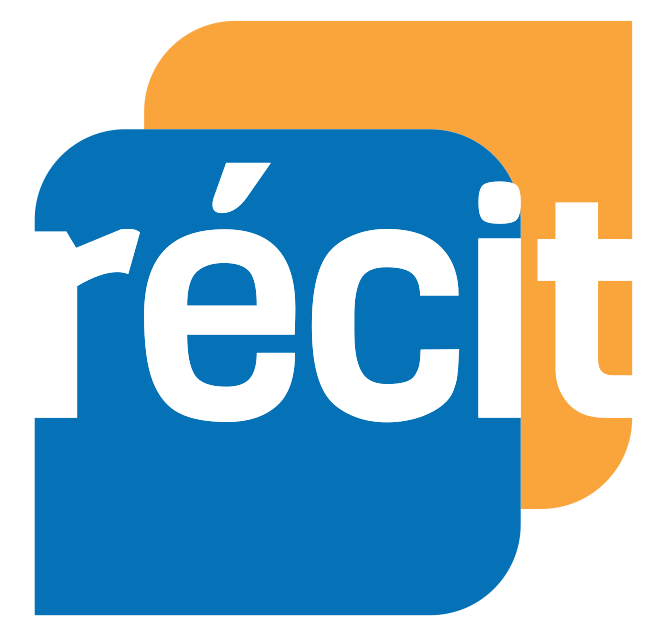 Tâches en mathématique :
Défi 8 : Arrêter le robot devant un obstacle, émettre un bruit et afficher une image pour attirer l’attention.
Défi 9 T : Tracer la lettre T et ajouter un effet de lumière et de son à la fin du tracé. La barre du T doit mesurer la moitié de la tige.
Défi 10 : Produire une régularité en utilisant le son, l’affichage ou le déplacement.
Défi 11 : Mesurer et afficher une distance en utilisant le capteur ultrason.
Défi 12 : Avancer si un objet se trouve entre deux distances.
Défi 13 : Avancer à des vitesses aléatoires.
Défi 14 : Accélérer et décélérer.
19
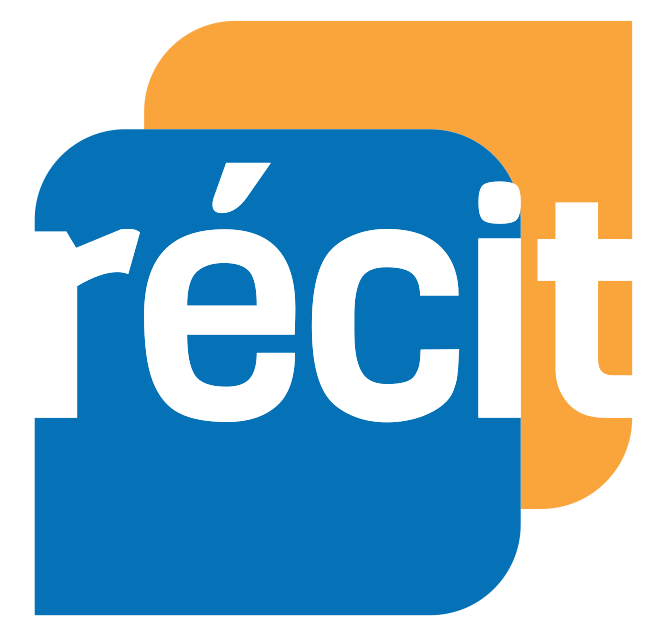 Tâches en mathématique :
Défis collaboratifs :

Défi A : Avec 2 robots, faire une course en programmant le nombre de seconde afin que les robots effectuent le déplacement selon le chiffre pigé, répéter la pige jusqu’à ce qu’une équipe franchisse  la distance convenue, par exemple 2 ou 3  mètres. Utilisation de cartes ou de dés.
Défi B : Programmer les robots pour qu’ils effectuent un déplacement de 2 mètres afin d’arriver à la ligne en même temps, mais des puissances différentes. La trajectoire doit aussi être différente.


SAE : Mission sur Mars
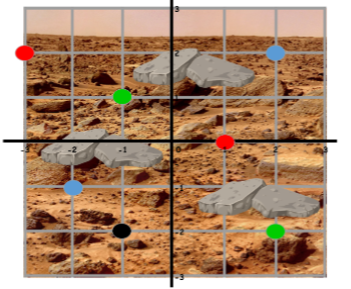 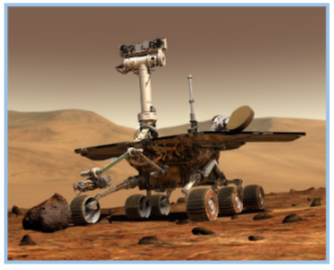 20
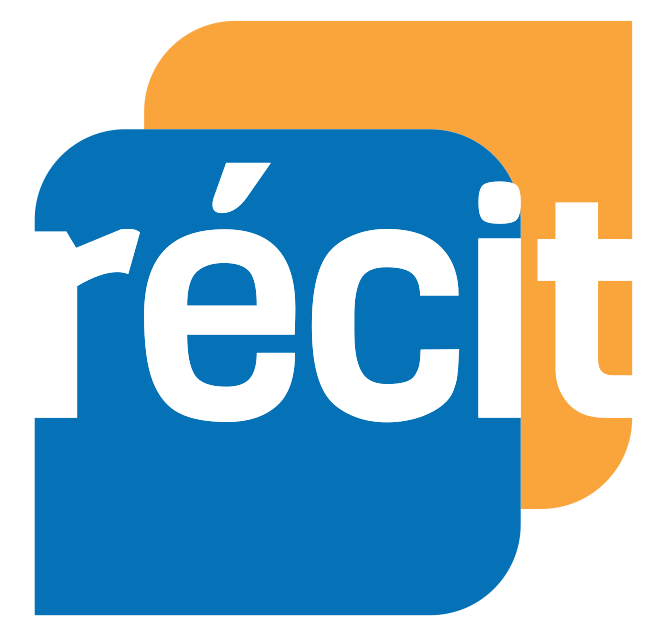 Parcours exploration Mars:
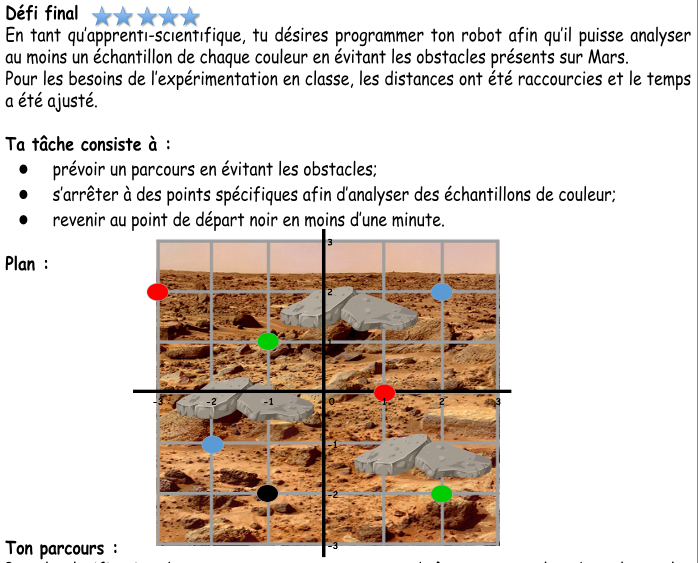 Point de départ : point noir
21
[Speaker Notes: https://docs.google.com/document/d/1ZljV6dBQn2NmsPSMLyJmFJToKhduQh4-/edit?usp=sharing&ouid=117789784863254704771&rtpof=true&sd=true]
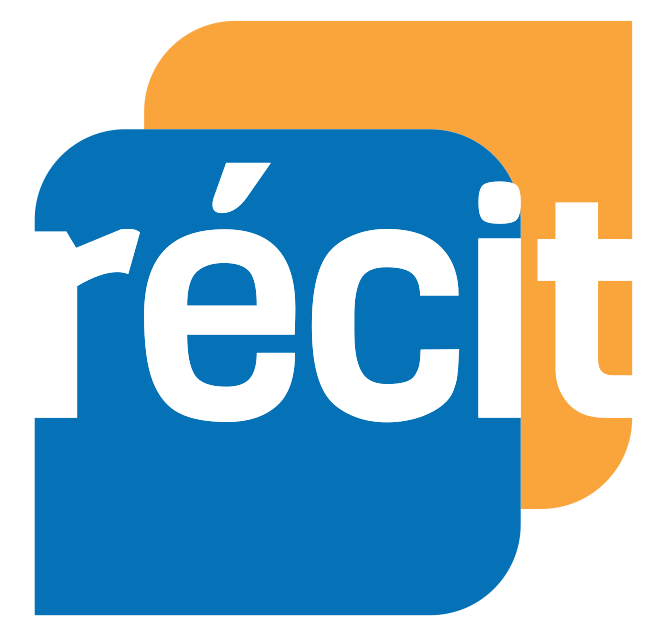 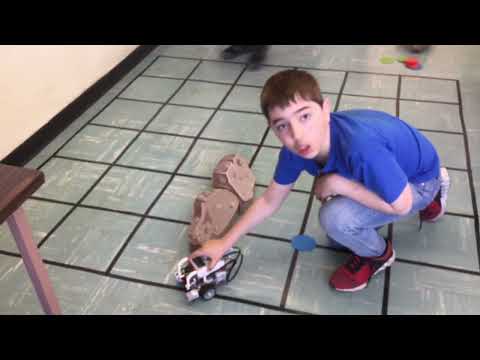 À 2 min
22
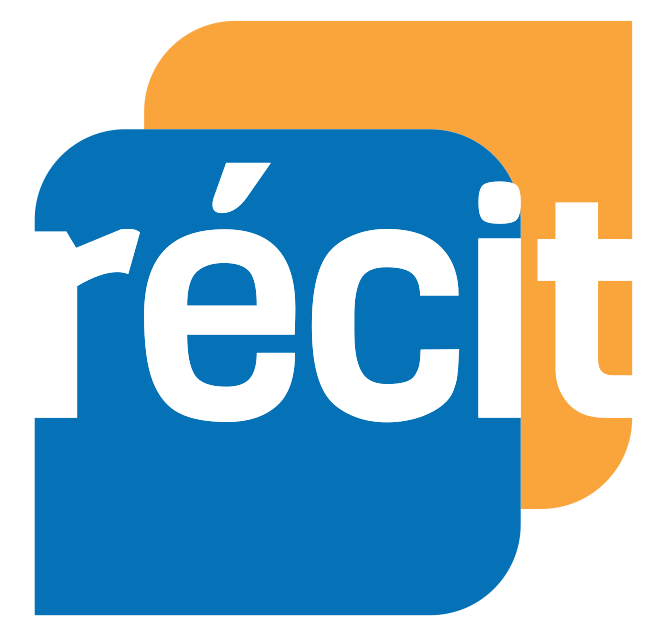 Situations-problèmes 
en programmation et robotique au primaire
23
Ressources :
Autoformations sur Campus RÉCIT :
Scratch pour tous
Scratch en mathématique

Padlets de ressources pour des idées avec 
Scratch au primaire ou Scratch au secondaire

Tutoriel général pour commencer 
ou un en univers social

Autoformations en robotique 
LEGO SPIKE Prime et Essentiel
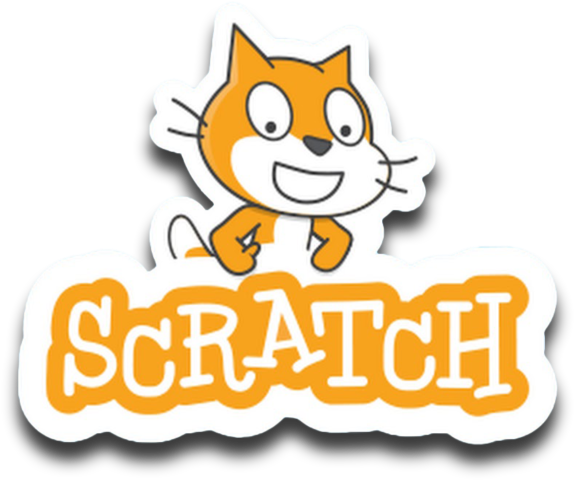 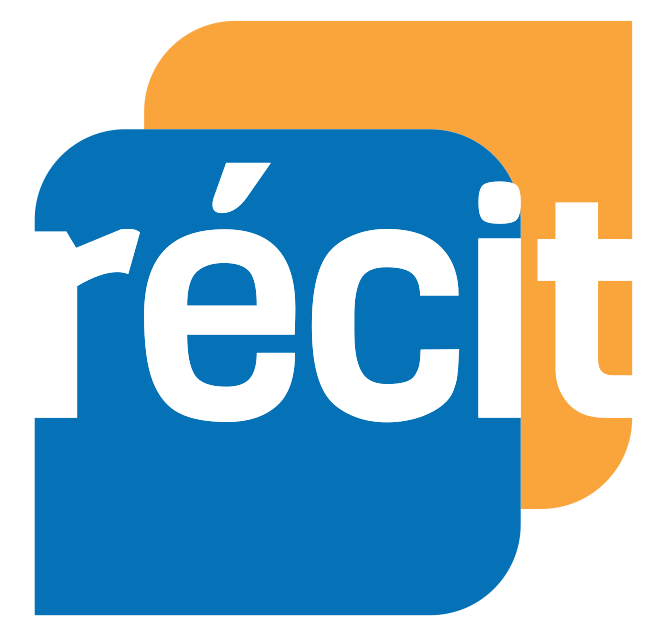 [Speaker Notes: Autoformation  Scratch  https://campus.recit.qc.ca/course/view.php?id=177 
Autoformation  Scratch en mathématique :]
L’équipe du RÉCIT MST est disponible 
les mercredis matins de 9 h à 11 h 30.
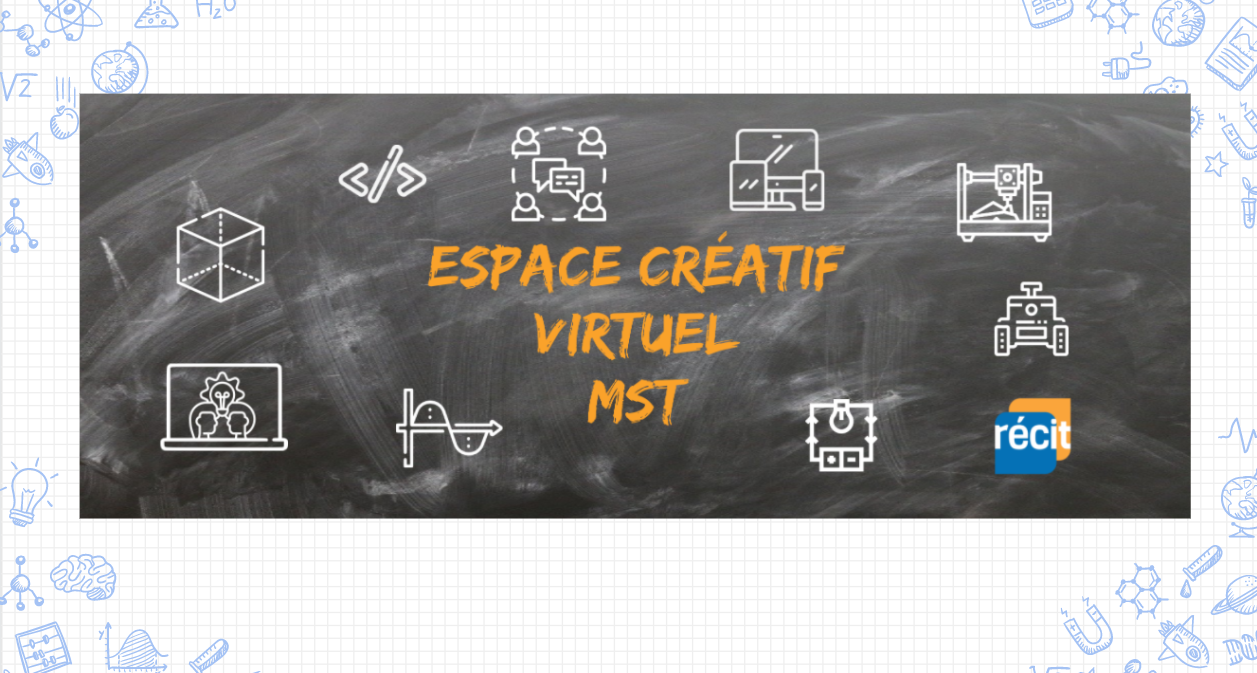 Place your screenshot here
Lien vers notre salle de vidéoconférence : http://recitmst.qc.ca/ecv-zoom
25
[Speaker Notes: Salle de vidéoconférence : http://recitmst.qc.ca/ecv-zoom]
📑 Badge « Appropriation »
Créer compte gratuit sur Campus RÉCIT;
Valider le courriel, se connecter;

S’inscrire à l’autoformation 
« Premiers pas avec Scratch pour tous »; 

Voir cette page.

Note : le lien sera disponible que quelques heures.
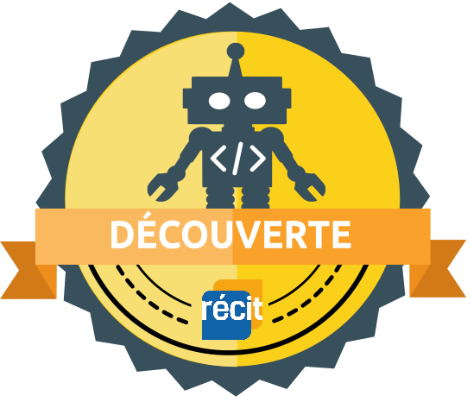 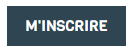 [Speaker Notes: https://campus.recit.qc.ca/enrol/index.php?id=294]
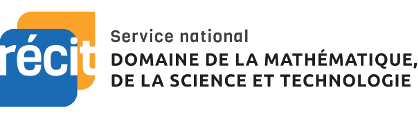 MERCI !
equipe@recitmst.qc.ca 
Page Facebook
Twitter
Chaîne YouTube
Questions?
Ces formations du RÉCIT MST sont mises à disposition, sauf exception, selon les termes de la licence Licence Creative Commons Attribution - Pas d’Utilisation Commerciale - Partage dans les Mêmes Conditions 4.0 International.
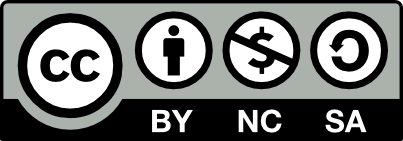 [Speaker Notes: Me joindre sonya.fiset@recitmst.qc.ca
Message à l’équipe : equipe@recitmst.qc.ca]
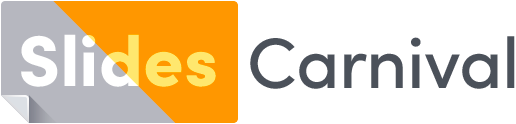 Free templates for all your presentation needs
For PowerPoint and Google Slides
100% free for personal or commercial use
Ready to use, professional and customizable
Blow your audience away with attractive visuals